TARIMSAL ÜRETİM VE PAZARLAMA AÇISINDAN ÖRGÜTLENME (ORGANİZASYON) SORUNUNUN HAYVANCILIK İŞLETMELERİNDE ANALİZİ: IĞDIR ÖRNEĞİ
Dr. M. Kazım Kara
Zootekni Bölümü
Biyometri Genetik Ana Bilim Dalı
Giriş
Örgütlenme; bireylerin yaşadıkları ortak sorunları çözmek üzere bir araya gelme ve mevcut sorunları gidermeye yönelik adımlar atma çabasıdır. 
Türkiye sahip olduğu coğrafyada tarımla ilgili olarak, büyük bir potansiyele sahiptir. 
Aslında bitkisel üretim açısından  zengin olan Anadolu coğrafyası, hayvansal üretim, su ürünleri ve ormancılık açısından da çok önemli bir potansiyele sahip bulunuyor.
Toprak, su, iklim özellikleri ve insan kaynağı açısından oldukça iyi durumda bulunan ülkemizde tüm bu imkânlardan yeterince istifade edilebildiği söylenemez. Bunun en önemli sebebi de geçmiş dönemlerden beri tarımda uygulanmakta olan politikaların arzu edilen seviyede olmamasıdır.
Tarım kesiminde devletin önemli desteğine rağmen üretimde ve pazarlamada ciddi sorunlar yaşanmaktadır.
 Girdi maliyetlerinin yüksek olduğu tarımsal üretimde, üretici oldukça düşük fiyatlarla ürünlerini satmaya çalışırken, tüketiciler ise yüksek fiyatlarla bu ürünlere ulaşabilmektedirler.
2. Ülkemizde tarımsal alanda mevcut Organizasyonlar
Tarım satış kooperatifleri, 
Tarımsal kalkınma kooperatifleri, 
Tarım kredi kooperatifleri, 
Koyun ve keçi birlikleri, 
Damızlık sığır yetiştirici birlikleri, 
Arı yetiştirici birlikleri,
Ziraat Odaları, 
Ziraatçılar Derneği,
Ziraat Yüksek Mühendisleri Birliği 
Ziraat Mühendisleri Odası, 
Veteriner Hekimleri Odası vb,
Koyuncu (2012), yaptığı bir çalışmada; “Günümüzde küçükbaş hayvan üreticilerine ait birliklerin üyelerini eğitecek, bilinçlendirecek, sorunlarını dile getirecek düzeyde olmayıp; çoğu devlet desteği ile ayakta durmaktadır” ifadesinde bulunmuştur.
Köroğlu (2003), yaptığı bir çalışmada “Türkiye’de tarım ürünleri üreticilerinin mevcut yapı içerisinde yenilikleri izleyebilecekleri, dayanışma içinde olabilecekleri ve haklarını koruyabilecekleri güçlü bir örgütlenmeyi gerekli kılmaktadır. Türkiye'de tarım kesiminin örgütlenmesinde, kooperatifler, ziraat odaları, birlikler ile tarıma hizmet sunan kamu kuruluşları esas yapıyı oluşturmakta, ancak bu oluşumlar, yapıları ve işlevleri itibariyle tarım sektörümüzün ihtiyaçlarını karşılamakta çok yeterli olamamaktadır” ifadesine yer vermiştir.
Ballı (2015) yaptığı araştırmasında; “Tarımsal Kooperatifçilikte Osmanlı-Türk Sosyoekonomik hayatında ortaya çıktığı günden bu yana sayısal anlamda bir gelişim gözlenmiş olmasına rağmen, tabandan gelen bir örgütlenme hüviyetine kavuşmamıştır” tespitini yapmaktadır. Ballı ayrıca, “Tarımsal Kooperatifler, özellikle 2000’li yıllardan itibaren bir tasfiye sürecine girmiştir. Eskiden olduğu gibi günümüzde de kooperatif ve ortak sayısı bakımından en büyük tarım satış kooperatif birliği olan Fiskobirlik’in içinde bulunduğu mali ve hukuki durum, söz konusu tasfiye sürecini teyit eden örneklerden biridir” ifadesine de yer vermiştir.
Kara et al. (2005), Van’da yaptıkları bir araştırmada, birbirine yakın ve benzer özelliklerdeki iki köyde Kırsal Kalkınma Kooperatifi üyesi olan süt sığırı yetiştiricilerinin; yaşları, kooperatife üye olma süreleri ve diğer bazı parametreler, yetiştiricilerin eğitim seviyelerine göre diskriminant analizine tabi tutulmuş ve sonuçta tüm parametrelerin eğitim seviyesine göre önemli değişimler gösterdiği anlaşılmıştır.
3. Materyal ve MetodAraştırmada kullanılan anket sayısının tespitinde; Iğdır ilinde, bölgede bu konuda daha önce bir çalışma yapılmadığından standart sapma veya varyans değerleri bilinmeyip, toplam işletme sayısını gösteren N değeri bilindiği için anket uygulanacak işletme sayısını belirlemek amacıyla kullanılan, Basit Tesadüfi Örnekleme için aşağıdaki ifade kullanılmıştır (Yamane, 2010).
n= Örnek büyüklüğüN=Kitle büyüklüğü D=Kabul edilen örnekleme hatasıt = Çizelgeden bakılan t değerip= Kitlede baz alınan oranq= 1-p
Diskriminant analizinde amaç, çok değişkenli problemi tek değişkenli şekle dönüştürmektir. Yani tüm değişkenlerin uygun ağırlıklarla dahil olacağı bir fonksiyonun elde edilmesidir. Diskriminant analizi her bir grup için birer diskriminant fonksiyonu hesaplamayı içerir. Burada Her bir diskriminant fonksiyonu için bir öz değer mevcuttur. İki gruplu diskriminant analizi için, açıklanan varyansın yüzde yüzüne karşılık gelen bir diskriminant fonksiyonu ve bir de özdeğer mevcuttur. Birden fazla diskriminant fonksiyonu varsa bunlardan ilki, bunların en büyüğü ve en önemlisidir.
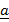 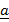 Diskriminant analizinin ilk adımı,  ayırma fonksiyonlarının belirlenmesidir.      Y = a’xMatrisi gruplar arası ve gruplar içine ait çarpımlar ve kareler toplamını sırasıyla B ve W olarak  ifade edersek,        T=B+W       V(B) = a’Ba      V(W) = a’Wayazabiliriz. Buradan da,Ba(a’Va)=Wa(a’Wa)elde edilir ve iki taraf da a'W ye bölünürse,      Ba  = cWaelde edilir. Burada c, fonksiyonu maksimum yapacak olan değerdir.
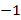 Buradan da, (B - cW)a  = (W-1B - cI)a = 0 sonucuna ulaşılır.Görüldüğü gibi burada problem B matrisinin öz vektörünü bulmaktır. Bu da, maksimum fonksiyonu verir.   W-1B -  ʎ I = 0En büyük öz değer için eşleşen bir öz vektör, ayırma fonksiyonunun katsayılarını belirleyecektir.
4. BULGULAR VE TARTIŞMA Üreticilerin örgütlenmesi konusundaki temel problemler açısından yöneltilen soruya ait seçenekler; - Mevcut organizasyonların yeterliliği, - Mevcut organizasyonlara üyelik ve bu konuda eğitime ihtiyaç olduğu, - Tabandan gelen bir organizasyon biçimine ihtiyaç olduğu şeklindedir.Burada diskriminant analizi, bu seçenekler esas alınarak yapılmıştır. Analiz sonucunda 2 diskriminant fonksiyonu belirlenmiş ve bunlara ait kanonik korelasyon değerleri 0,99 ve 0,87 olarak bulunmuştur. İlk korelasyon değerine ait anlamlılık değeri 0,07 ikinci fonksiyona ait anlamlılık değeri de 0,66 olarak bulunmuştur.
Burada, üreticinin üyesi olduğu kooperatif ya da birlik hakkında bilgi sahibi olma seviyesi esas alınarak, üreticinin daha çok tabandan gelen bir örgütlenmeye ihtiyaç olduğu görüşü ağırlık kazanmıştır (0,23). Ayrıca üreticilerin ürünlerinin pazarlanmasında örgütlenmenin rolü hakkındaki görüşüne göre de nispeten tabandan gelen bir örgütlenme ihtiyacı ortaya çıkmıştır.
Örgütlenme konusunda likert ölçeğine göre üreticiye yöneltilen sorulara verilen cevaplara göre üreticinin eğitim seviyesi için diskriminant analizi uygulanmıştır. Burada eğitim düzeyleri; okuryazar, ilkokul-ortaokul, lise-üniversite şeklinde gruplandırılmıştır. Analiz sonucunda 2 (iki) diskriminant fonksiyonu belirlenmiştir. Bunlara ait kanonik korelasyon değerleri 0,997 ve 0,94 olarak bulunmuştur. İlk korelasyon değerine ait anlamlılık değeri; 0,02 ikinci fonksiyona ait anlamlılık değeri de 0,25 olarak bulunmuştur.
Diskriminant Analizi diskriminant fonksiyonu kullanılarak gruplar arası ayırıma en fazla etki eden değişkenleri belirlemede ve hangi gruptan geldiği bilinmeyen bir bireyin hangi gruba dâhil edileceğini belirlemede kullanılır. Genel anlamda ayırma olup, bireylere ait p tane özellikten yararlanarak ait oldukları grupları (kütle) belirlemede veya mevcut grupları birbirinden ayıracak en iyi fonksiyonu bulmada kullanılan çok değişkenli istatistik tekniklerden birisidir (Çamdeviren, 2000).
Üreticilerin sahip oldukları arazi büyüklüğüne göre likert tipi veriler için diskriminant analizi yapılmıştır. Bu analize ait kanonikal diskriminant fonksiyonları için korelasyon değerleri sırasıyla; 0,997 ve 0,99 olarak bulunmuştur. Bu değerlere ait anlamlılık değeri ise sırasıyla; p1=0,000 ve p2=0,005 olarak bulunmuştur. Yani bu fonksiyonların anlamlılık düzeyi yüksek çıkmıştır.Burada, “gerekli eğitimi alabiliyor musunuz” sorusuna olumsuz (-0,434) şekilde cevap veren üreticilerin daha çok büyük işletme sahibi kişiler olduğu anlaşılmaktadır. Yani fazla arazisi olan işletmeciler çiftçilikle ilgili eğitim eksikliğinden söz etmektedirler.
Aynı şekilde üyesi oldukları kooperatif ya da birlik hakkındaki gerekli bilgiye sahip olma konusunda olumsuz görüş bildiren üreticiler de büyük işletmelerdir. Öte yandan ürünlerin pazarlanmasında örgütlerin rolü hakkında olumlu görüş (0,452) bildiren üreticilerin de fazla arazi sahibi oldukları anlaşılmaktadır. Ayrıca tarım satış kooperatifinin, sığır yetiştiricileri birliği, sulama birlikleri, tarım kredi kooperatifleri ve tarımsal kalkınma kooperatiflerinin, tarıma katkısı hakkında olumsuz görüş bildiren üreticilerin de büyük işletme sahibi kimseler olduğu anlaşılmaktadır.
Üreticilere ait gelir gruplarına göre likert tipi sorulara verilen puanlamalara ait diskriminant analizi yapılmıştır. “üreticilerin mevcut örgütlenmedeki rolü” sorusuna olumsuz görüş bildiren üreticilerin, yüksek gelir düzeyine sahip oldukları anlaşılmaktadır. 
Aynı şekilde üyesi oldukları kooperatif ya da birlik hakkında bilgi sahibi olma hususunda da olumsuz görüş bildiren üreticilerin, yüksek gelir düzeyine sahip oldukları ortaya çıkmıştır.
Öte yandan ziraat odalarının, hayvancılık kooperatiflerinin, tarımla ilgili mesleki oda ve derneklerin, tarımsal kalkınma kooperatiflerinin, tarım satış kooperatiflerinin, arı yetiştiricileri birlikleri, sığır yetiştiricileri birlikleri, sulama birlikleri, pancar ekicileri kooperatifleri, tarım kredi kooperatifleri ve tarım desteklerinin tarımsal faaliyetlere katkısı ile ilgili olumlu görüş bildiren üreticilerin, yüksek gelir seviyesine sahip oldukları görülmektedir.
Üreticilerin örgütlenmeleri ile ilgili likert tipi soruların hayvancılıkta ürünlerin pazarlanma şekline göre diskriminant analizi yapılmıştır. Sonuçta ürünlerin pazarlanmasında örgütlerin rolü, tarım destekleri, hayvancılık kooperatifleri, tarım satış kooperatifleri, arı yetiştiricileri birlikleri, tarımsal kalkınma kooperatifleri, pancar ekicileri kooperatifi, sulama birliklerinin katkıları ve üreticilerin mevcut örgütlenmedeki rolüne olumlu görüş bildiren üreticilerin, ürünlerini pazarlamadıkları görülmektedir.
Öte yandan gerekli eğitimi alamadıklarını, üyesi oldukları kooperatif ya da birlikler hakkında bilgi sahibi olmadıklarını ve mevcut tarım destekleri hakkında da olumsuz görüş bildiren üreticilerin, genellikle ürünlerini mandıralara ve kısmen bakkallara verdikleri anlaşılmaktadır.
5. SONUÇ ve ÖNERİLER
Üreticilerin örgütlenmesi konusunda temel problem olarak belirlenen hususlar dikkate alınarak yapılan diskriminant analizi sonucunda daha çok tabandan gelen bir örgütlenmeye ihtiyaç olduğu görüşü öne çıkmaktadır. Nitekim üreticilerin üyesi oldukları kooperatif ya da birlikler hakkında sahip olunan bilgi seviyesine göre tabandan gelen örgütlenmeye ihtiyaç olduğu görüşü ağırlık kazanmıştır. Yani mevcut kooperatif ya da birlikler hakkında sahip olunan bilgi seviyesi arttıkça üreticilerin tabandan gelen bir örgütlenme şekline ihtiyaç olduğu görüşü ortaya çıkmaktadır.
Tarımsal ürünlerin maliyetlerini düşürmek ve pazarlama sorununu da yerinde çözmek amacıyla tabandan gelen bir örgütlenme şekline ihtiyaç duyulduğu aşikârdır. Yani üreticiler her türlü ihtiyaçlarını birlikte sağlayabilme ve ürünlerini pazarlayabilmek amacıyla bizzat kendileri örgütlenmeye ihtiyaç duymalı ve devlet de bu konuda uygun ortamı ve imkânları sağlamalıdır.
Aslında tarım üreticileri bizzat ihtiyaç duydukları sosyal ve kültürel konularda organize olmayı başarabilmektedir. Ülkemiz bunun örnekleri ile doludur. Zaten tarihimizde de bu tecrübe birikimi mevcuttur. Bu sosyal, kültürel ve geleneksel anlayışı üretime aksettirebilmek açısından, uygun bir zeminin oluşturulması için devletimiz üreticilerin beklentilerini yerinde tespit ederek, işlevsel düzenlemelere gitmeli ve üreticilerin beklentilerine uygun modelin oluşmasının önünü açmalıdır. Ama asla herhangi bir örgütlenme (organizasyon) biçimi üreticiye dikte edilmemelidir.
Aslında tarım il ve ilçe müdürlüklerince, tarım alanındaki ‘tabii toplum önderleri’ vasıtasıyla, üreticilerin organize olabilmelerini sağlamak mümkündür. Bu konular, iyi hazırlanmış ve yetkin kişilerin katılımlarıyla yapılacak bir ulusal kongrede de ele alınabilir.
6. KAYNAKLARBallı, E., 2015, Türkiye'de Tarımsal Kooperatifçiliğin Gelişimi ve Fiskobirlik: Tarihsel Bir Değerlendirme,Türkiye Cumhuriyeti'nin Ekonomik ve Sosyal Tarihi Uluslararası Sempozyumu, Atatürk Araştırma Merkezi, 26-28 Kasım 2015, İzmir.Koyuncu, M., 2012,Küçükbaş Hayvan Yetiştiriciliğinin Anahtarı “Çoban”. Uludağ Üniversitesi Ziraat Fakültesi Zootekni Bölümü, Bursa.Köroğlu, S. 2003,Avrupa Birliğinde ve Türkiye’de Tarımsal Örgütlenme, T.C. Tarım ve Köyişleri Bakanlığı Dış İlişkiler ve Avrupa Topluluğu Koordinasyon Dairesi Başkanlığı.Çamdeviren, H. 2000, Lojistik Regresyon ve Diskriminant Analizi, Doktora Tezi, Ankara Üniversitesi, Ankara, 2000:89-91.Kara, K., Ser, G., Arslan, F., 2005,Discriminant Analysis Result of Some Yield Characteristics of Sample Dairy Cattle Corporations by Considering Educational Status of Producers, Information Journal of Dairy Sciences 1(1): 14-17, 2005, ISSN 1811-9743, Asian Network of Scientific Information.Yemane, T. 2010, 2010,Temel Örnekleme Yöntemleri. Literatür Yayıncılık. ISBN;978-975-8431-34-2. İstanbul.